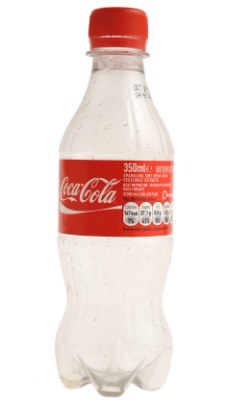 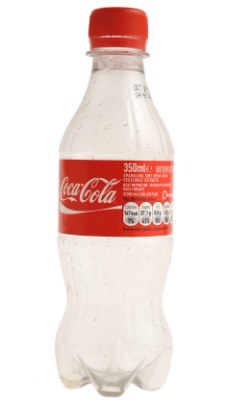 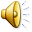 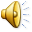 THE ADVENTURES OF
THE MR METS
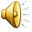 Episode 8:
PROF CLARK’S 
MIRACLE PANTO CURE
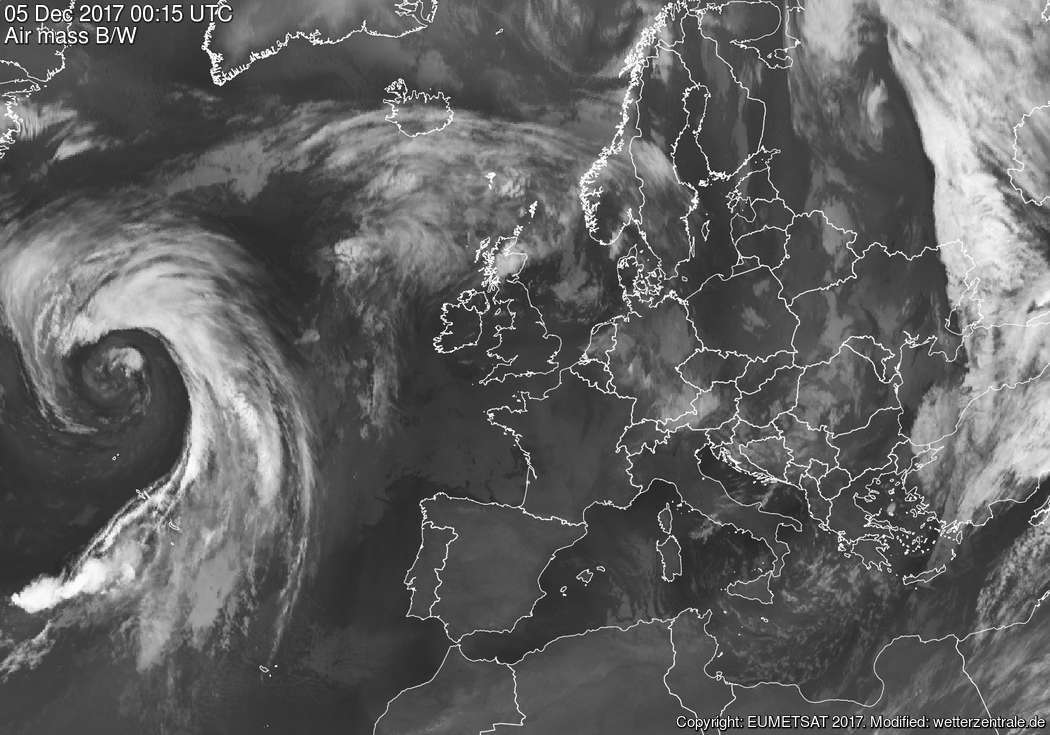 HAPPY MET LAND

Recipient of
HAPPY MET LAND

Recipient of
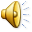 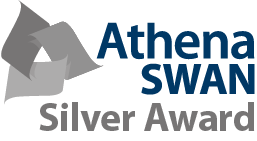 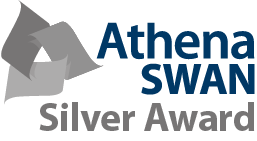 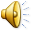 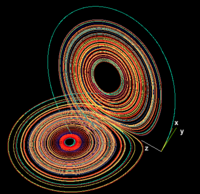 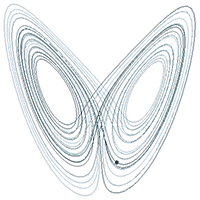 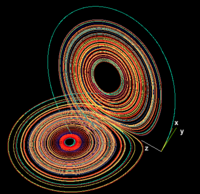 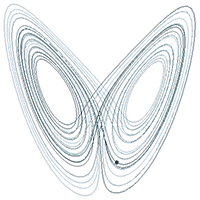 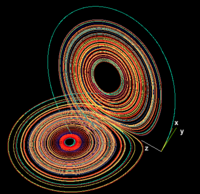 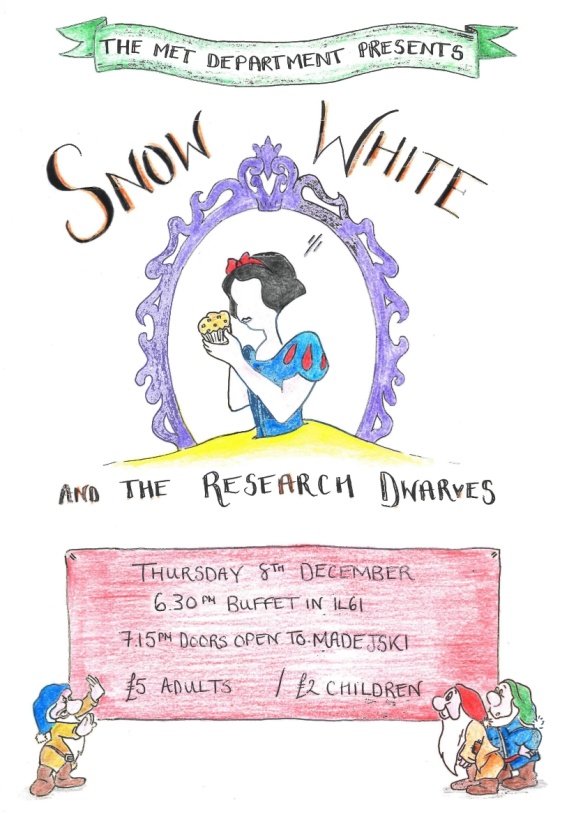 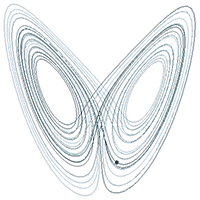 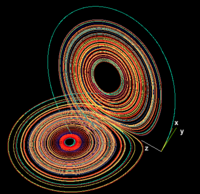 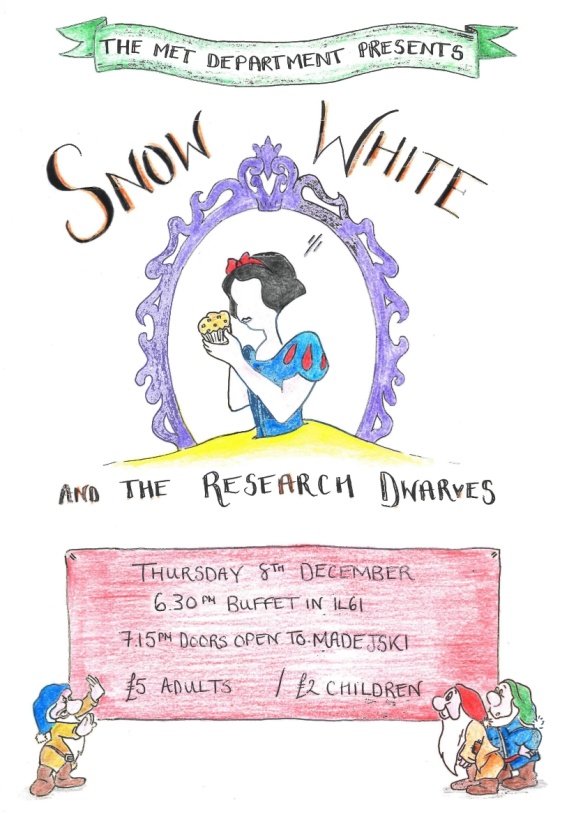 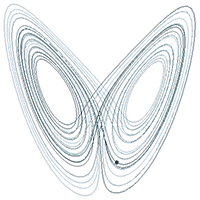 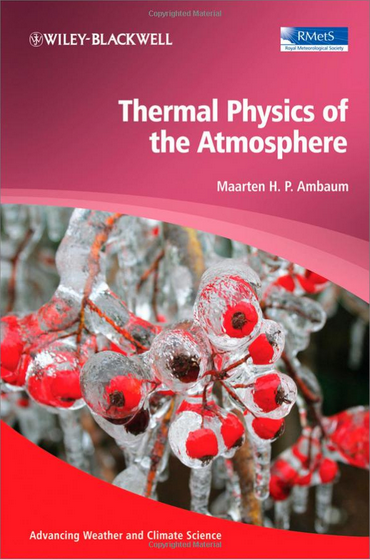 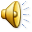 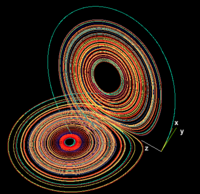 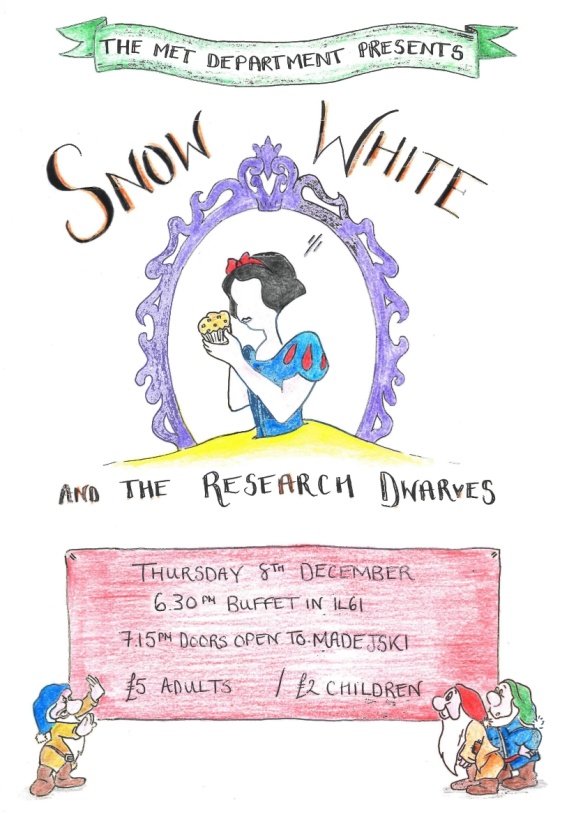 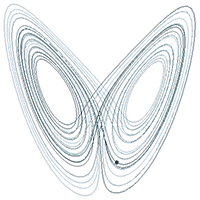 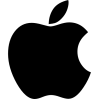 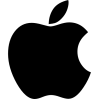 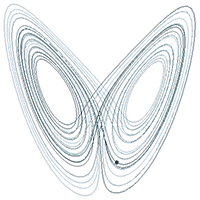 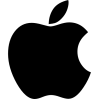 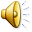 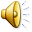 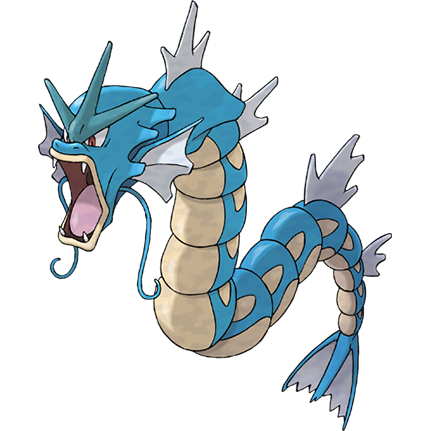 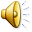 QUO
VADIS
2017

Wednesday 1 February

Starting 09:00
1L61
TODAY!!
David Grimes Synoptic Laboratory
ROB
PETER-JAN
MAARTEN
RÉMI
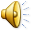 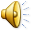 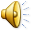 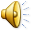 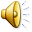 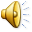 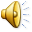 ROB
PETER-JAN
MAARTEN
RÉMI
The role of the Asian Summer Monsoon in English Cricket Performances
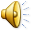 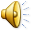 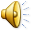 by Mr J Beverley
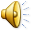 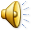 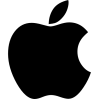 ROB
PETER-JAN
MAARTEN
RÉMI
The role of the Asian Summer Monsoon in English Cricket Performances
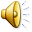 by Mr J Beverley
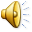 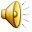 ROB
PETER-JAN
MAARTEN
RÉMI
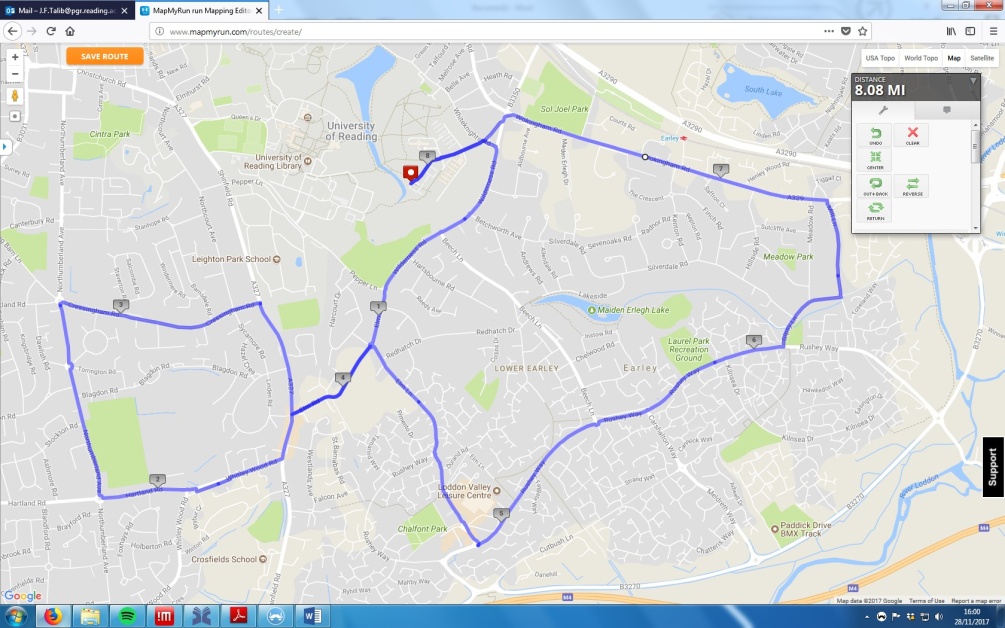 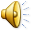 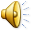 The impact of marathon running on the ITCZ
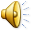 Mr J Talib
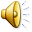 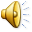 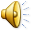 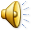 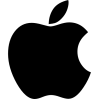 ROB
PETER-JAN
MAARTEN
RÉMI
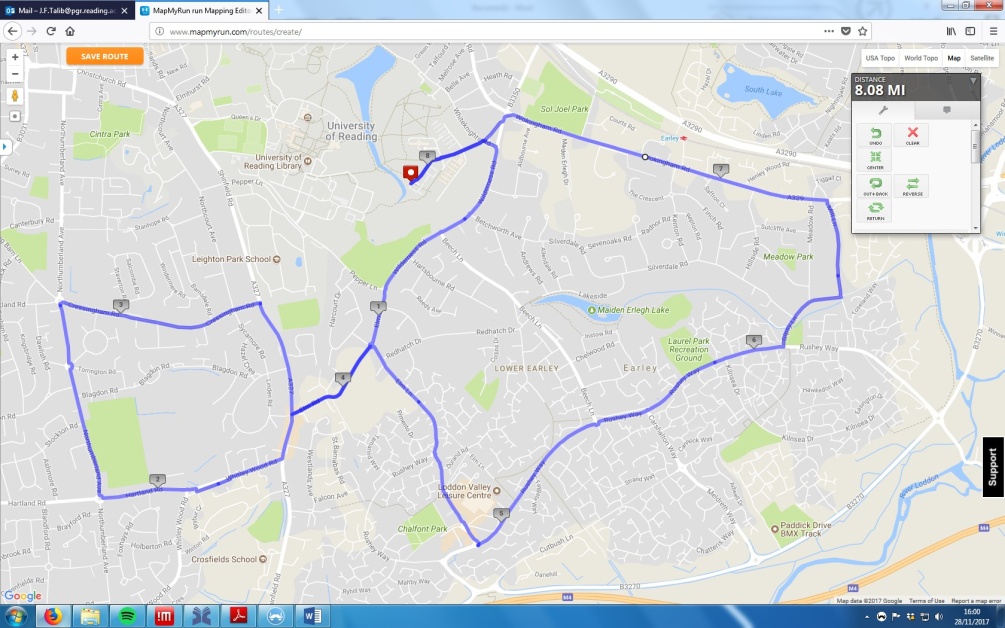 The impact of marathon running on the ITCZ
Mr J Talib
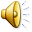 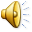 ROB
PETER-JAN
MAARTEN
RÉMI
IT’S BEHIND YOU!!!
The Effect of Panto
on the Madden-Julian Oscillation
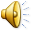 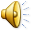 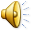 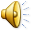 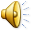 Miss B Harris & Mr M Johnston
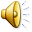 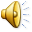 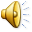 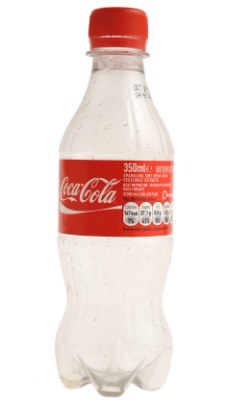 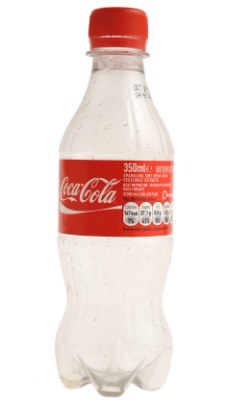 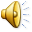 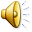 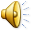 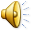 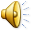 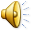 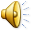 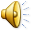 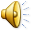 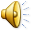 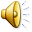 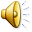 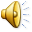 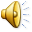 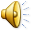 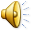 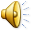 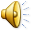 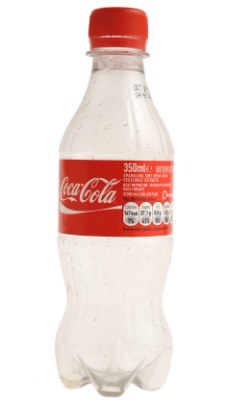 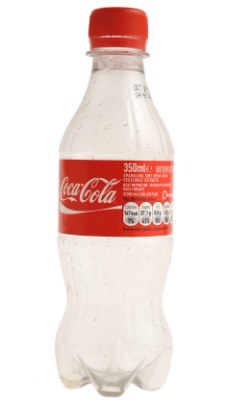 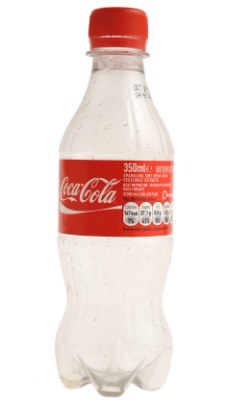 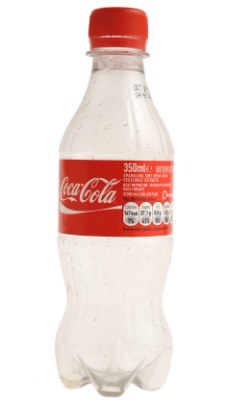 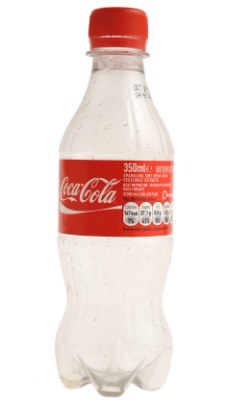 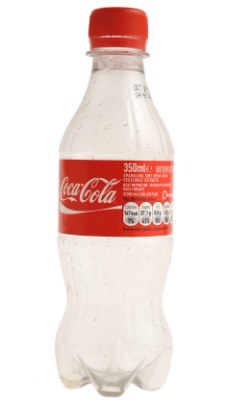 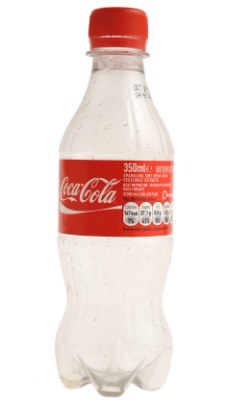 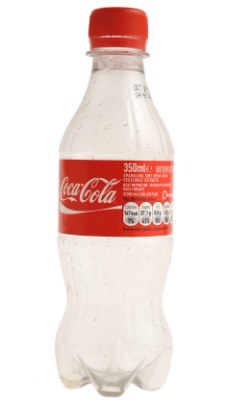 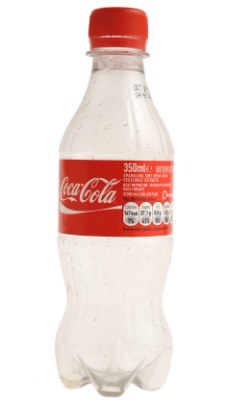 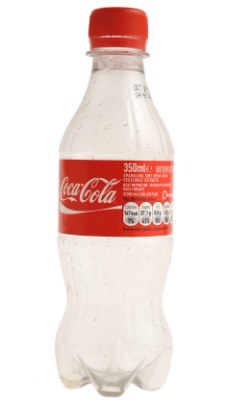 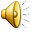 THE END
THE END